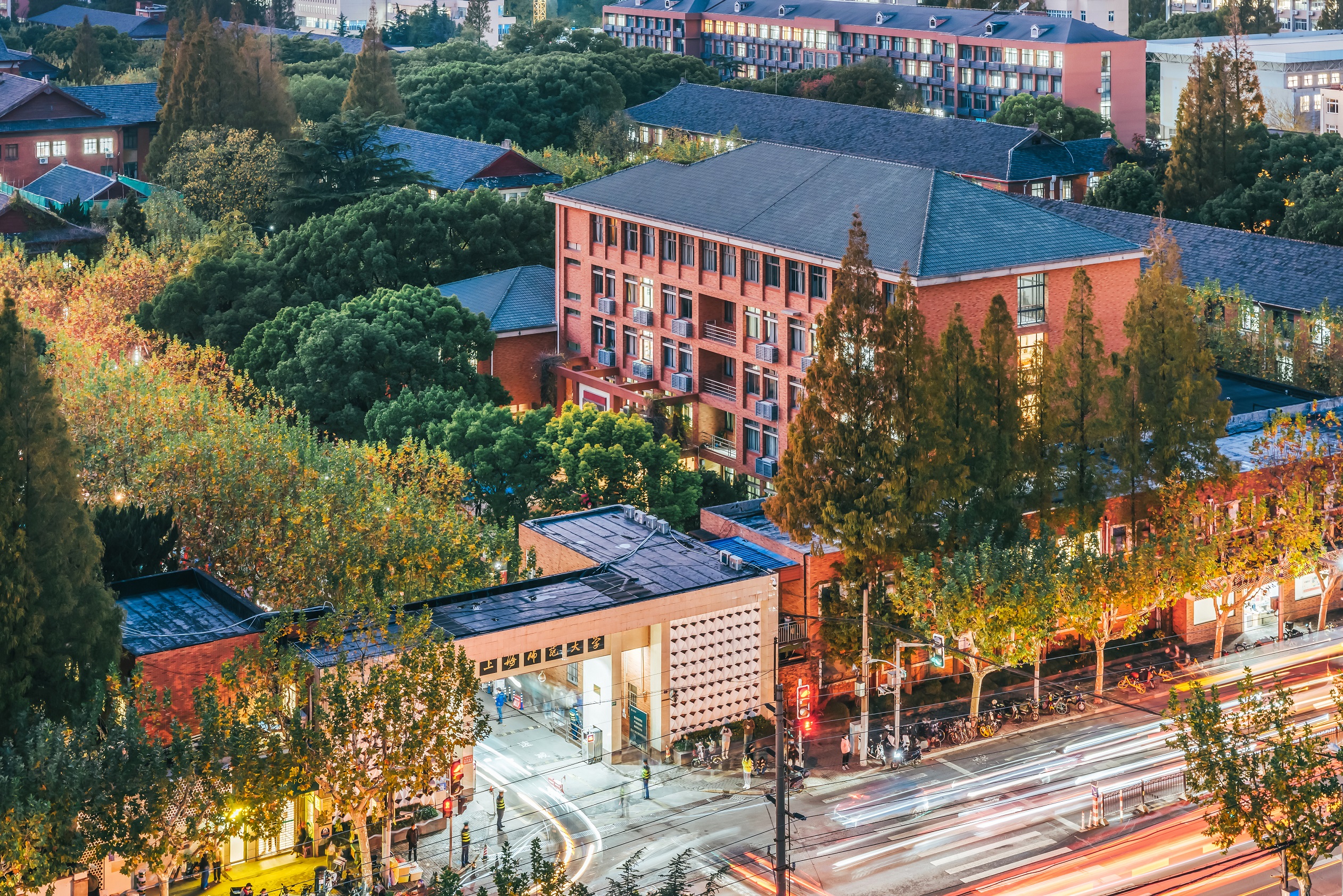 商学院2023年PPT模版参考
1
2023年9月20日
在此添加标题
请您单击此处输入文本内容，可根据需要适当地调整文字的颜色或者大小等属性。
在此添加标题
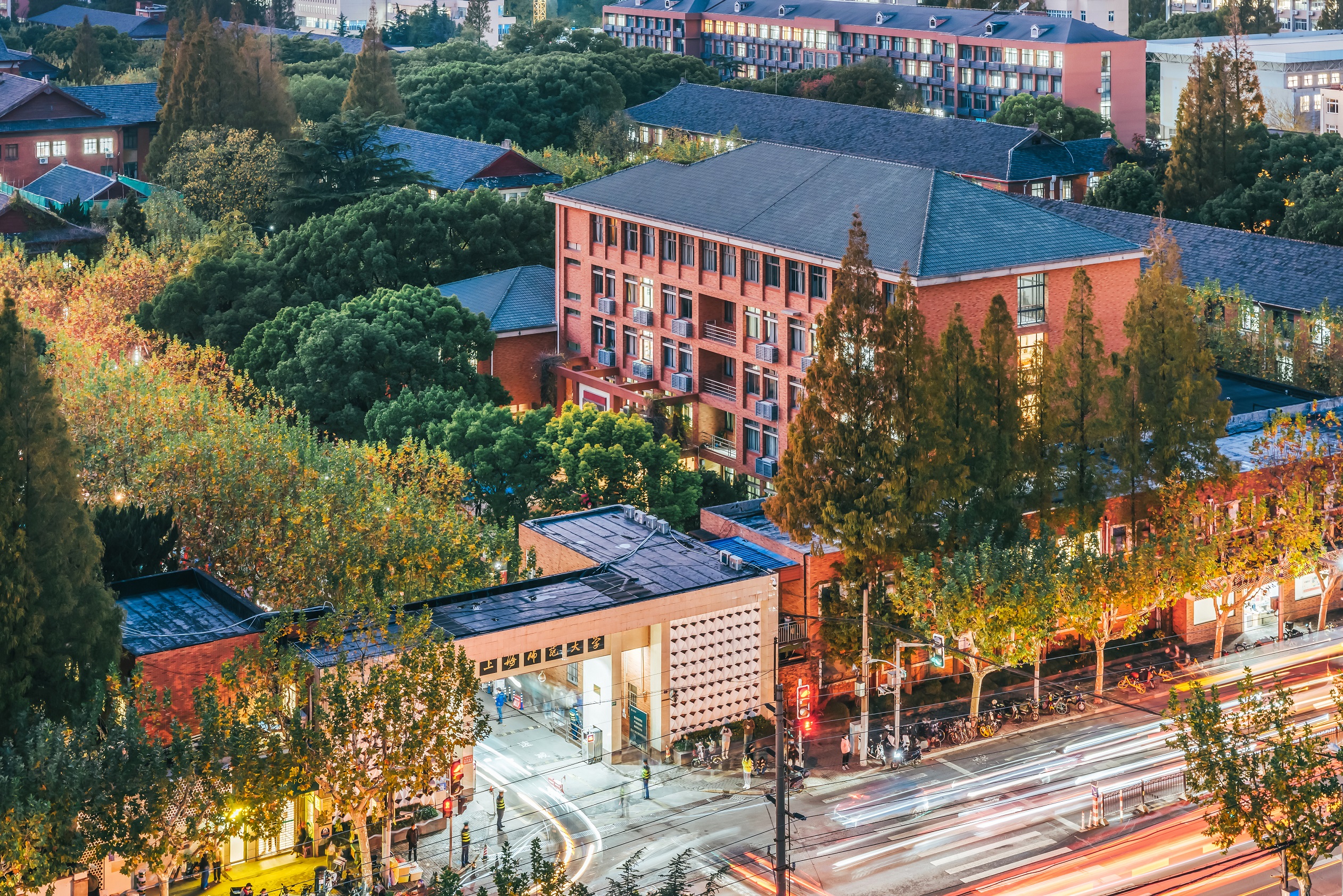 请您单击此处输入文本内容，可根据需要适当地调整文字的颜色或者大小等属性。
在此添加标题
请您单击此处输入文本内容，可根据需要适当地调整文字的颜色或者大小等属性。
在此添加标题
请您单击此处输入文本内容，可根据需要适当地调整文字的颜色或者大小等属性。